2.
1.
Primary 6: Old Testament:
Elijah and the False Prophets of Baal
3.
5.
6.
4.
SAMPLE
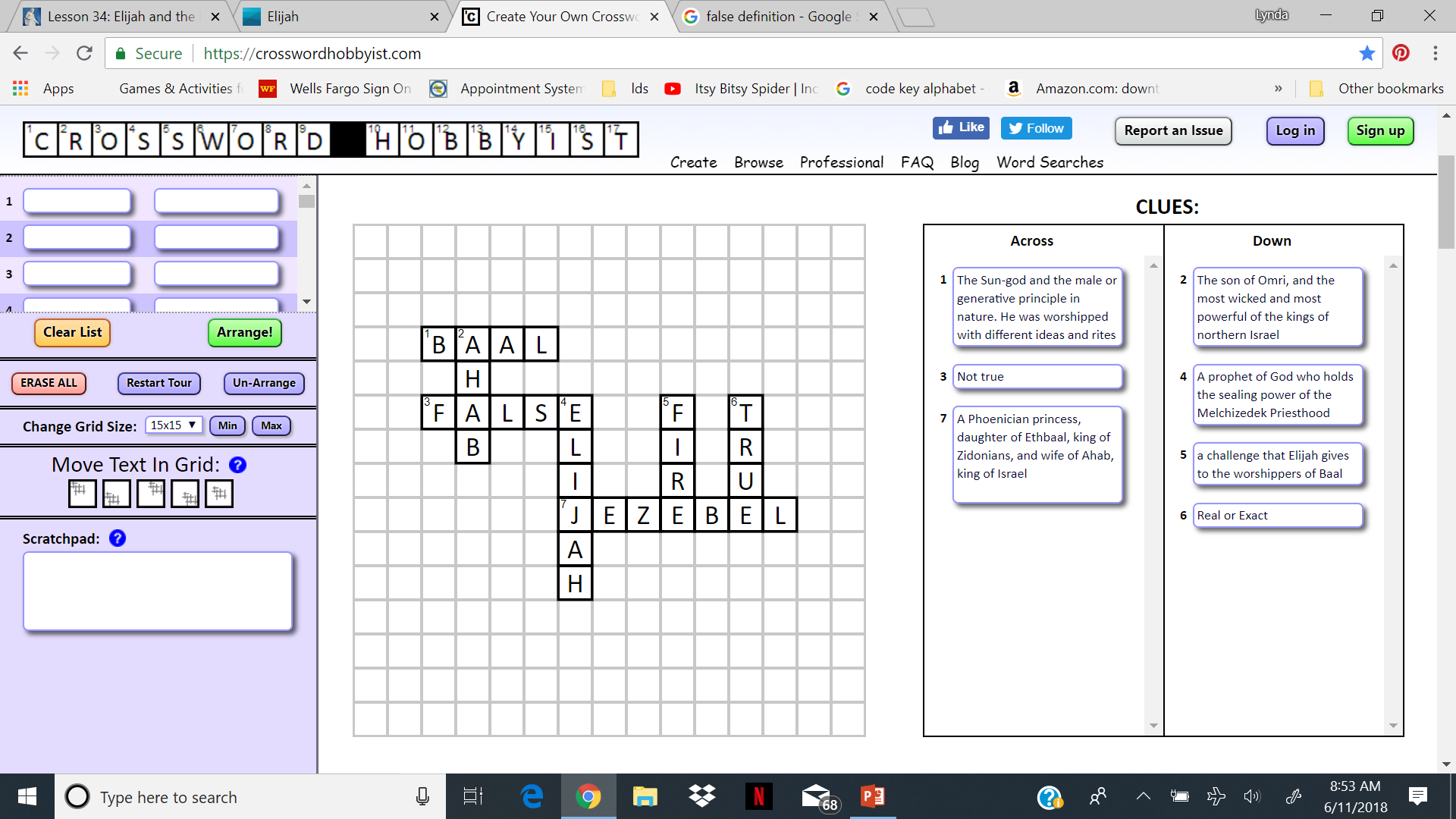 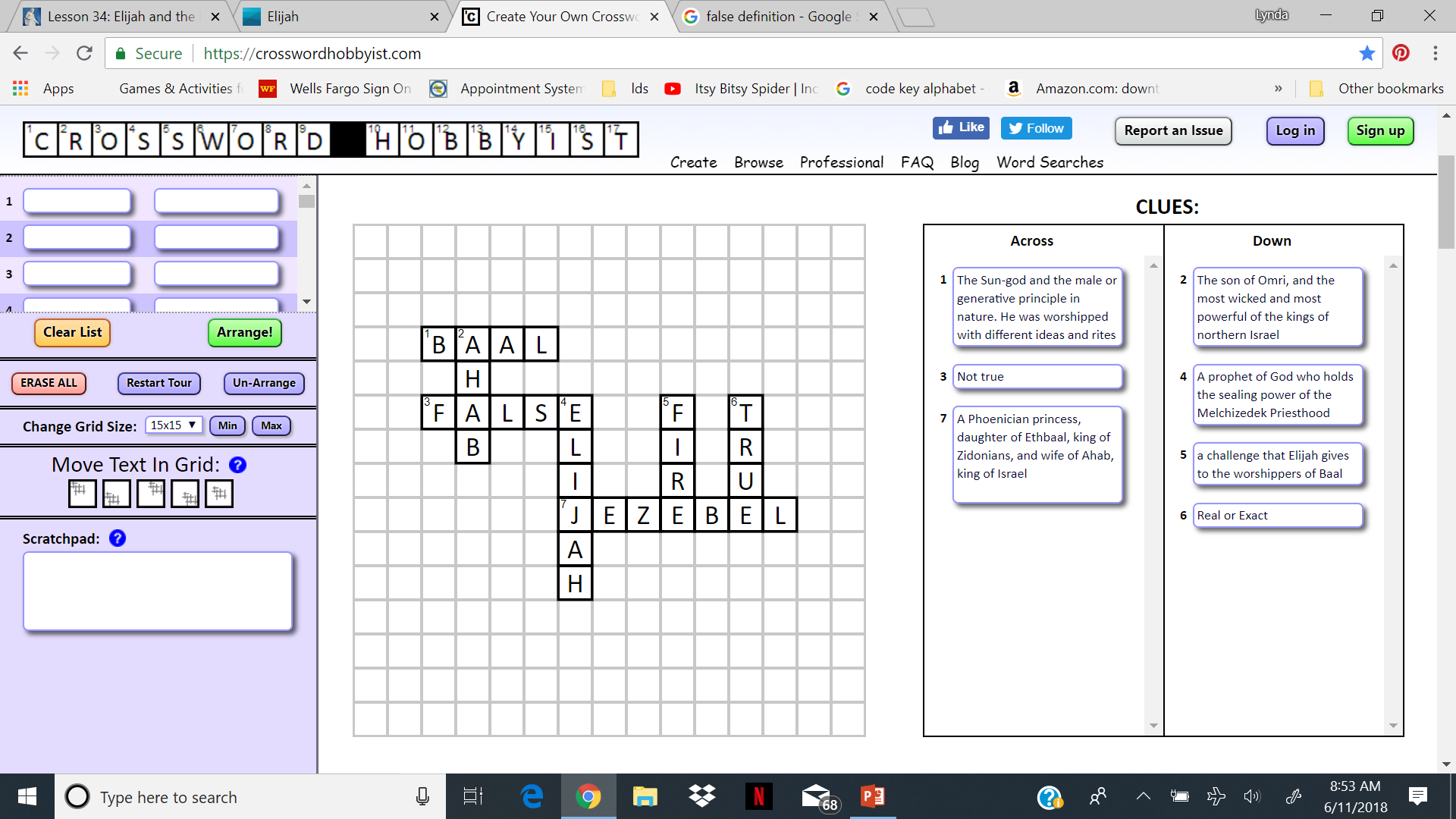 7.
2.
1.
Elijah and the False Prophets of Baal
3.
5.
6.
4.
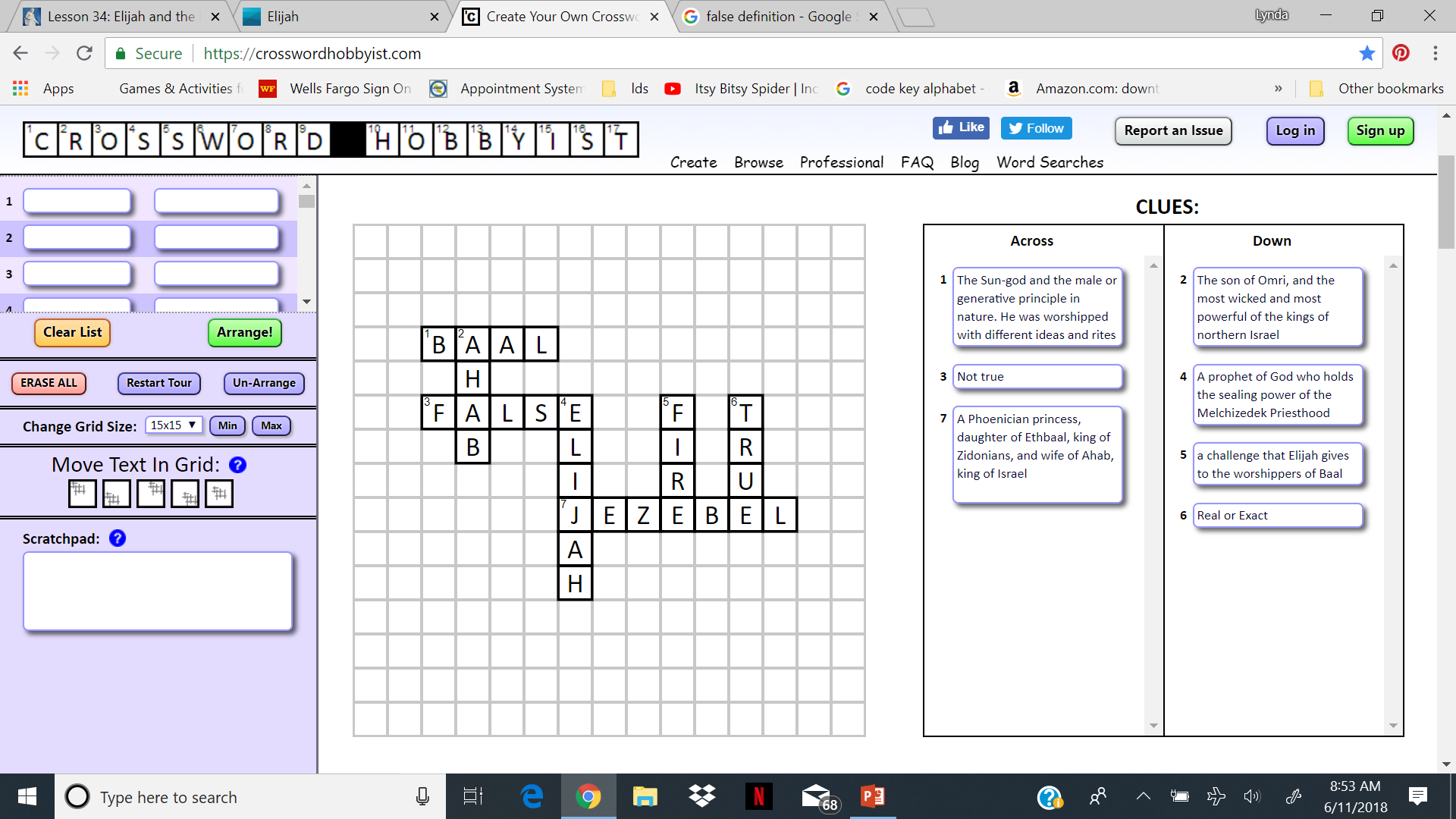 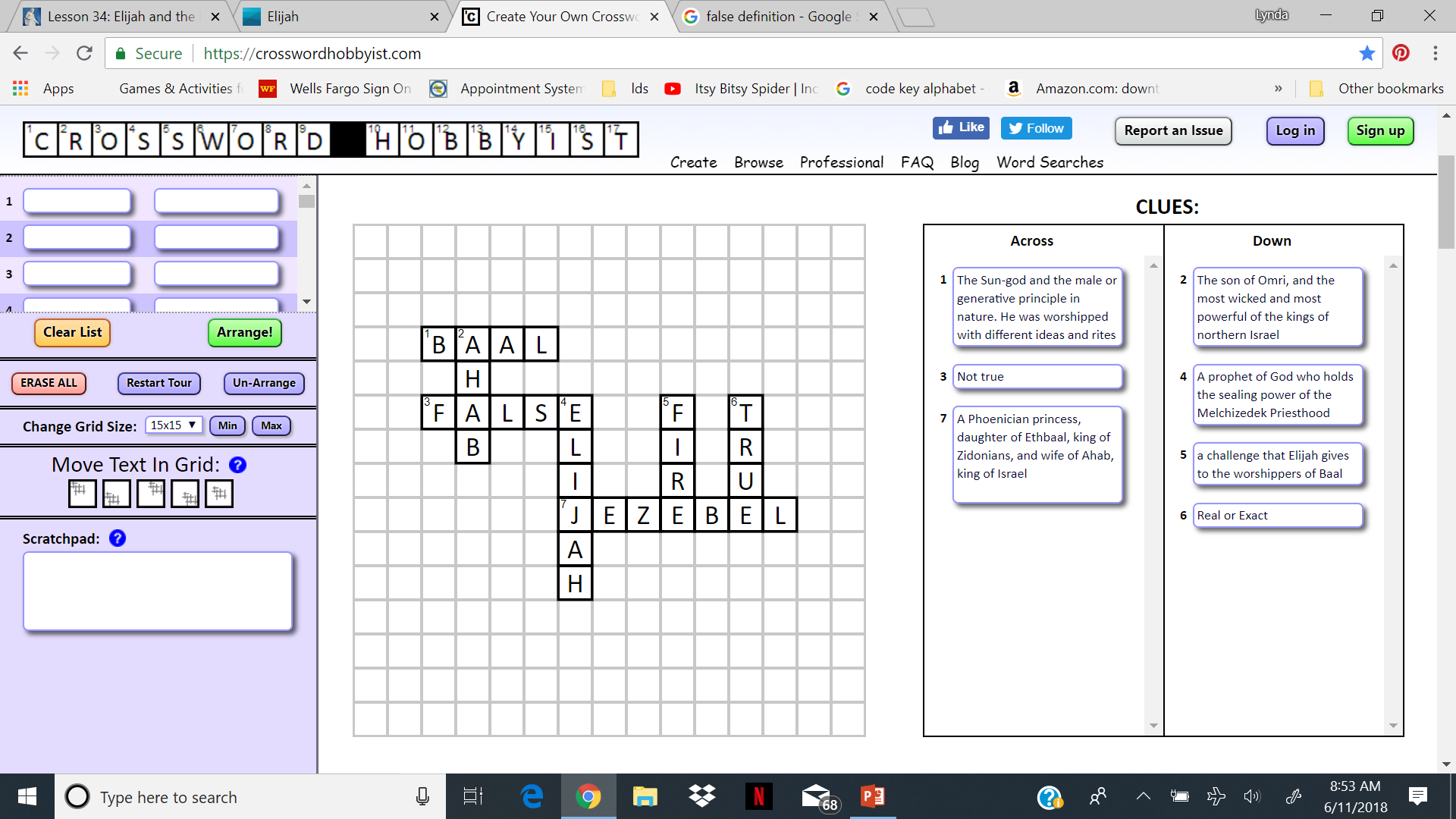 7.
Answer
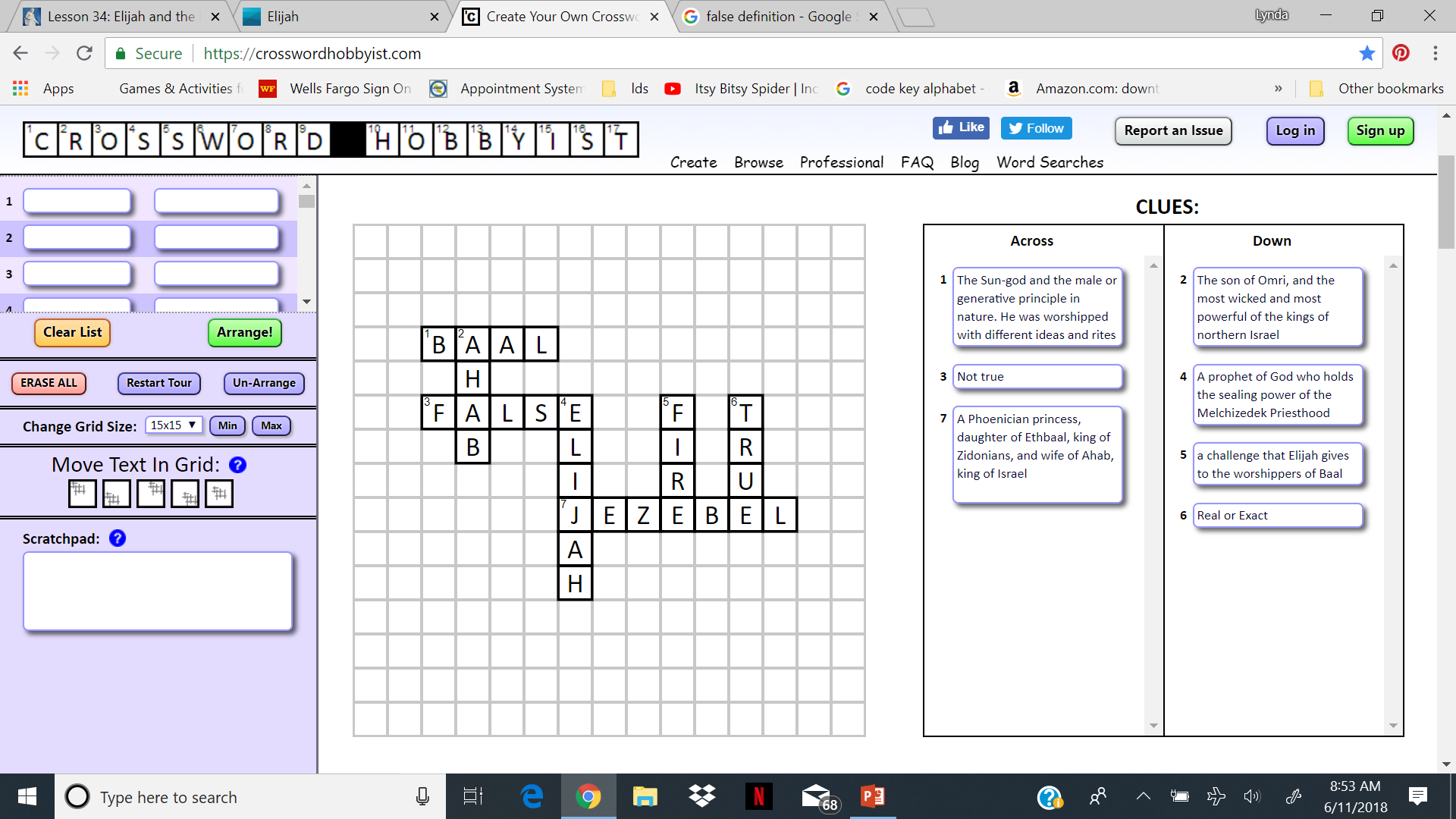